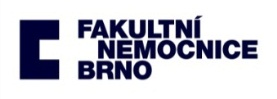 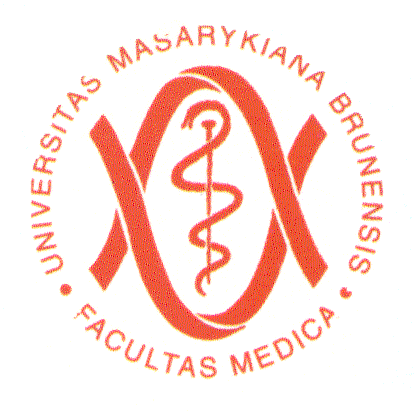 Současné možnosti automatizace močové analýzy
Miroslava Beňovská
Automatizovaná analýza moče
Chemická analýza moče
   +
Automatická morfologická analýza moče
Chemická analýza moče
automatizace od 80. let minulého století
přístroje využívají stanovení parametrů pomocí diagnostických proužků (suchá chemie)
semikvantitativní stanovení bilirubinu, urobilinogenu, bílkoviny, ketonů, hemoglobinu, leukocytů, dusitanů, pH, glukosy a specifické hmotnosti 
standardizace měřící procedury
namáčení proužků x pipetování na jednotlivé reakční zóny
analýza  na principu reflexní fotometrie (případně digitální fotografie diagnostického proužku s vyvinutým zbarvením - Atellica)
Chemická analýza moče
Reflexní fotometrie:
zdroj světla - světlo emitující diody
emitují světlo o různých přesně definovaných vlnových délkách – světlo pak dopadá v různých úhlech na reagenční zóny diagnostického proužku 
světlo je odráženo na fotodiodu, která slouží jako detektor
intenzita odraženého světla závisí na vybarvení reakční zóny (od bílé zóny se odráží prakticky 100%, čím tmavší zóna, tím víc světla je absorbováno)
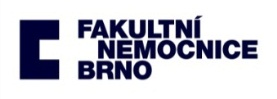 Chemická analýza moče
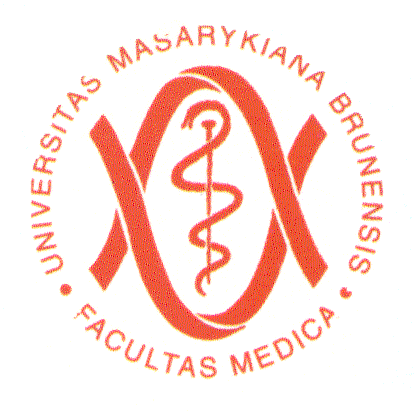 Příklady analyzátorů
menší - často poloautomaty:
   Urisys 1800 (Roche  Diagnostic)                                                              
   Aution JET (Arkray)
   Clinitek STATUS (Siemens)


vysokokapacitní : 
   Urisys 2400 (Roche Diagnostic) 
   Aution Max AX -4030 (Arkray)
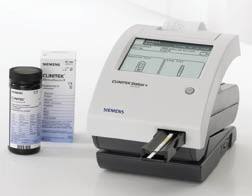 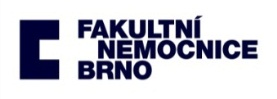 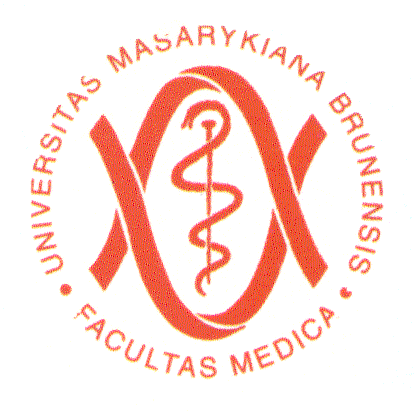 Automatická morfologická analýza moče
Techniky:
     Flow cytometrie

     Digitální zobrazení (mikroskopie) močových částic  
          využívá se CCD kamera, mikroskopický objektiv
            - Průtoková cela, průběžné snímání, 
               nekoncentrovaná moč
            - Automatická analýza močového sedimentu
                                S centrifugací
                                S využitím sedimentace



Kompletní systém močové analýzy – diagnostické proužky + morfologie
Flow (průtoková) cytometrie
Průtoková cytometrie
UF 100 (Sysmex)

první přístroj na automatickou morfologii moče
vzorek moče je automaticky naředěn a obarven a obklopen kapalinou neobsahující žádné buňky
prochází měřící celou, kde je ozářen argonovým laserem
fluorescence a rozptyl světla vznikající po ozáření se detekuje a je specifická pro jednotlivé buňky
výsledky jsou vydány jako počet buněk /ul (erytrocyty, leukocyty atd.) 
nevýhoda - jednotlivé částice nemůže obsluha prohlížet
Grafický výstup z přístrojeUF 100 (Sysmex)
UN-Series, Sysmex
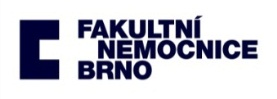 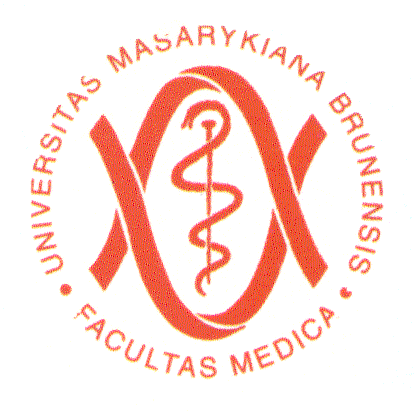 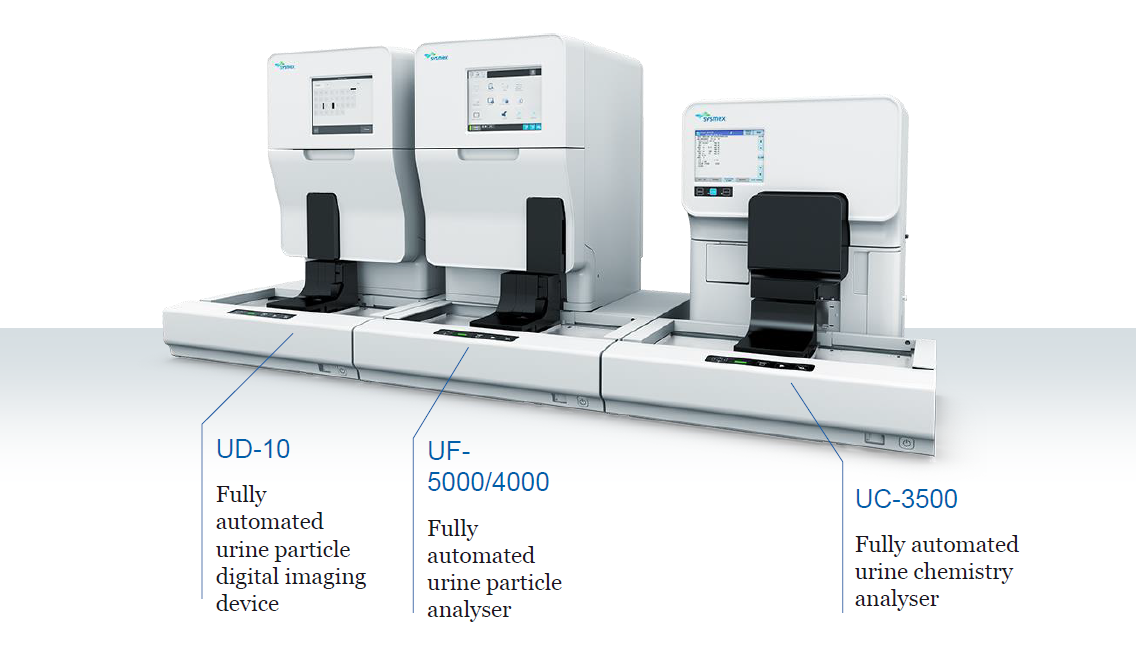 Nově na trhu:


            UN3000-111

  
    
      
      UC-3500 + UF-5000/4000 + UD-10
      (Chemická analýza + Flow cytometrie + digitální zobrazení elementů)
       
       Modulární koncept
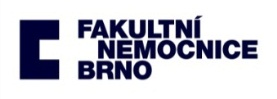 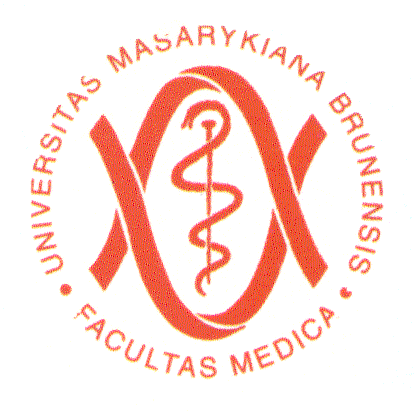 UF-5000/4000, Sysmex
Flow cytometr – 28 parametrů
2 ml moče
105/80 vzorků moče/hod.


Flow cytometrie
Po nasátí proces značení fluorescenční značkou
Ozáření vzorku výkonným modrý laserem
Dva měřící kanály (buňky se značeným jádrem nebo povrchem)
Laserová technologie detekce částic umožňuje každý element odlišit podle specifických signálů charakterizujících velikost, tvar, vnitřní strukturu, polarizační vlastnosti
QC pro 5 parametrů – ery, leu, epitelie, válce, bakterie
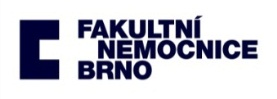 UF-5000/4000, Sysmex
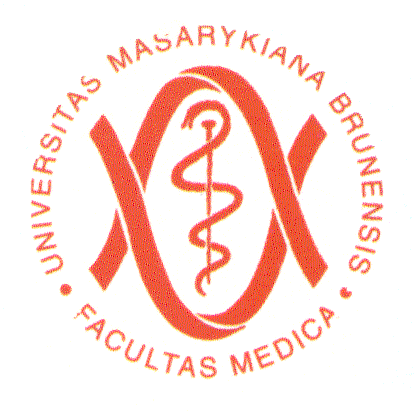 Speciální funkce:
Stanovení počtu bakterií (pro výběr vzorků ke kultivaci) včetně rozlišení dle Grahamova barvení
Kvantifikace epitelií včetně přechodných a renálních 
Rozlišení erytrocytů a krystalů – polarizační filtr
Klasifikuje zvlášť lyzované erytrocyty
Analýza jiných tělních tekutin – likvory, punktáty
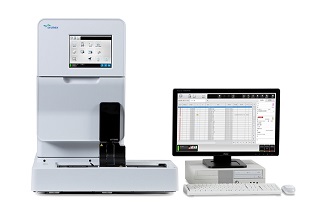 UF-5000/4000 - scattergram
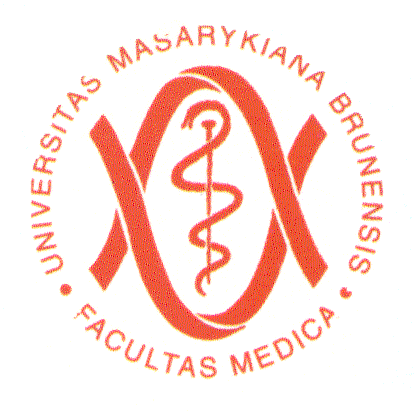 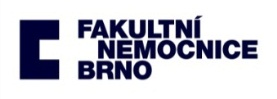 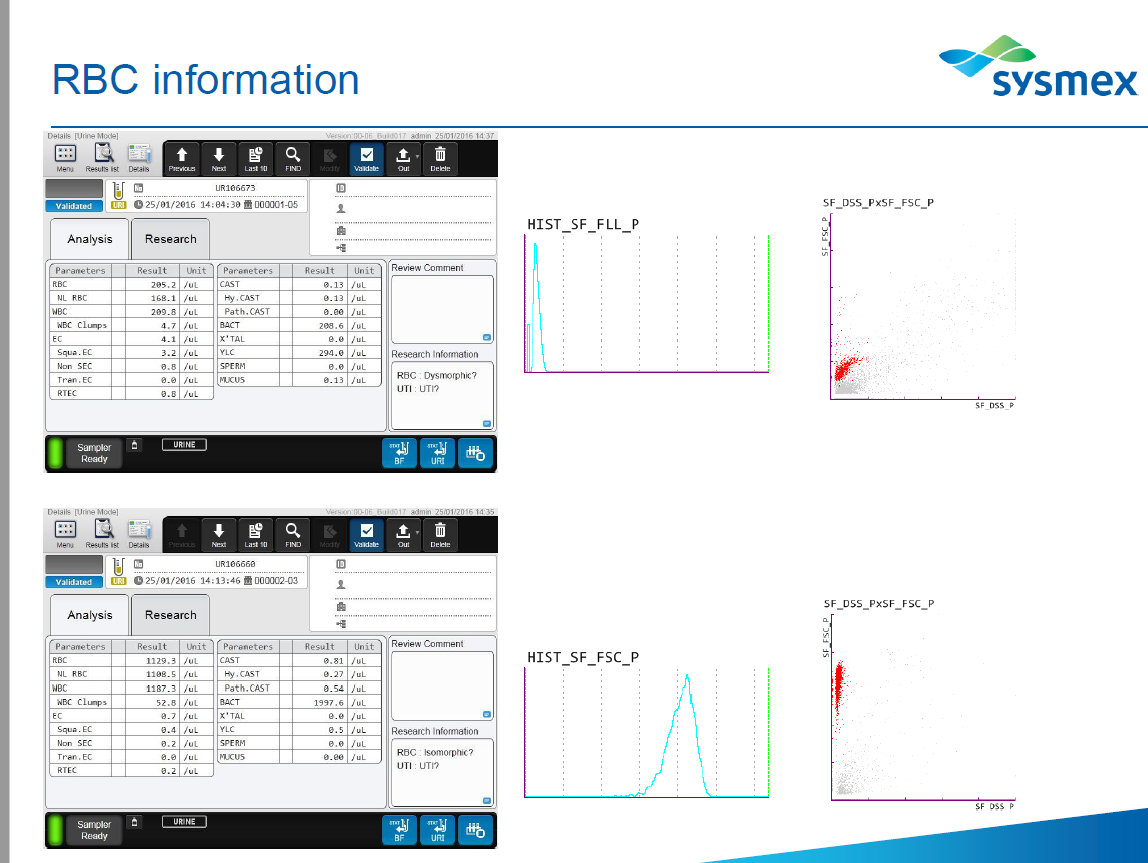 UN 3000, Sysmex
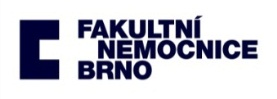 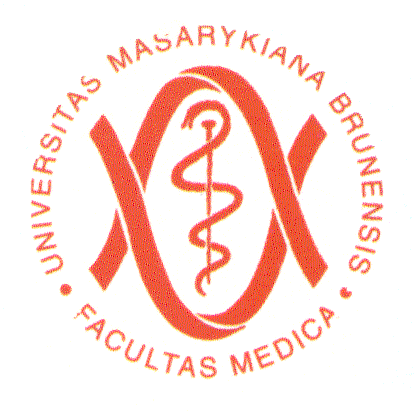 UN3000-111WS  Kompletní močová analýza

Složeno z:
UC-3500
UF-5000/4000
UD-10
Dráhy pro vstup
    a výstup vzorků
Podstavce s 
     úložným prostorem
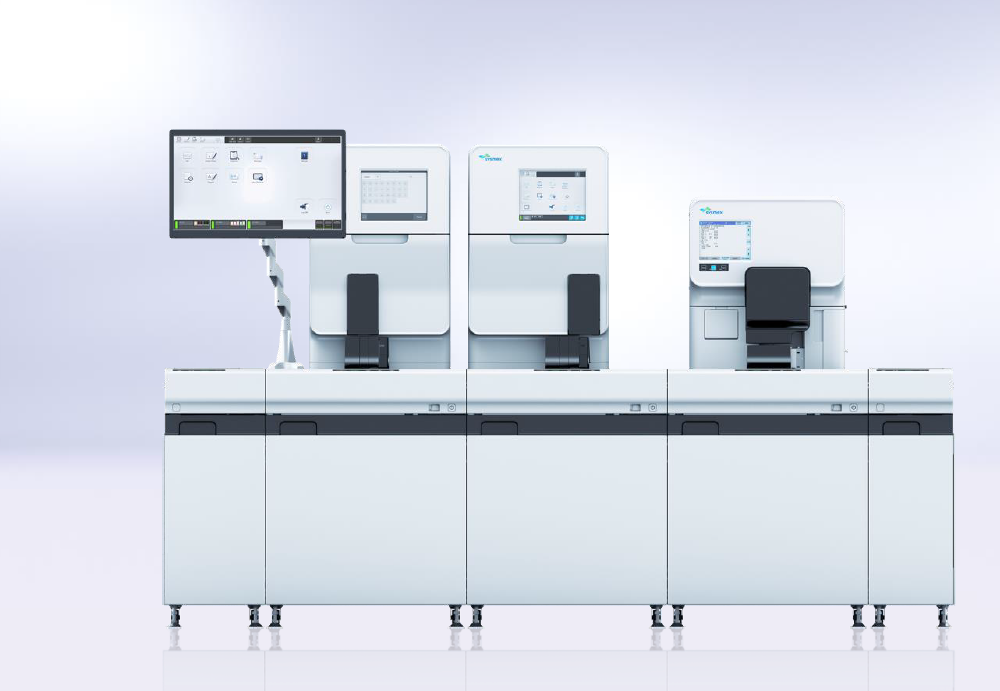 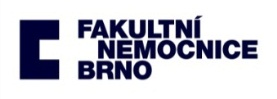 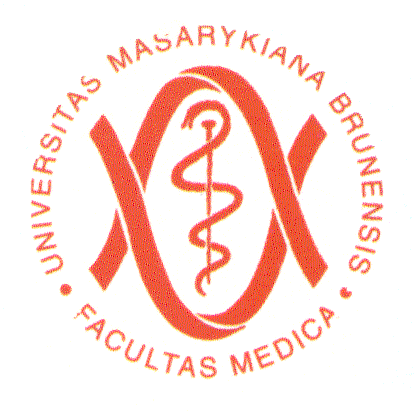 Digitální mikroskopienekoncentrované moče
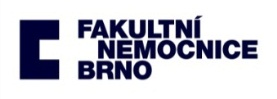 IQ 200 (IRIS) – mikroskopická analýza
2003 - plně automatizovaná mikroskopická analýza
60 vzorků/hod
možnost prohlížení částic na obrazovce
možnost přeřazení do jiné kategorie
přístroj rozlišuje 12 základních kategorií (např. erytrocyty, leukocyty, epitelie, válce) a umožňuje tvorbu podkategorií
archivace zobrazení
IQ 200 (IRIS)
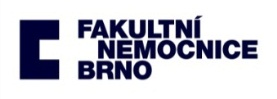 Princip přístroje: 
tenká vrstvička vzorku sendvičovitě uzavřená mezi vrstvy suspendované tekutiny se dostává do mikroskopu, který je spojen s digitální kamerou

kamera s využitím stroboskopu zachytí 500 obrázků z jednoho vzorku - výsledný obraz je digitalizován

jednotlivé obrazy částic jsou izolovány do rámečků – každá částice zvlášť
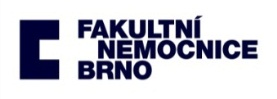 Erytrocyty – zobrazení z IQ 200
iRICELL 3000plusIQ 200 SPRINT + ichemVelocity, Beckman
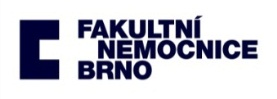 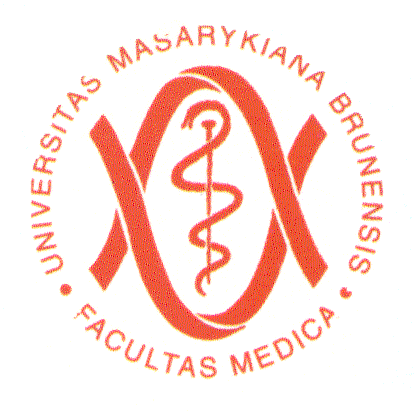 Automatická mikroskopie + chemická analýza moče
                                                                      100 testů/hod.
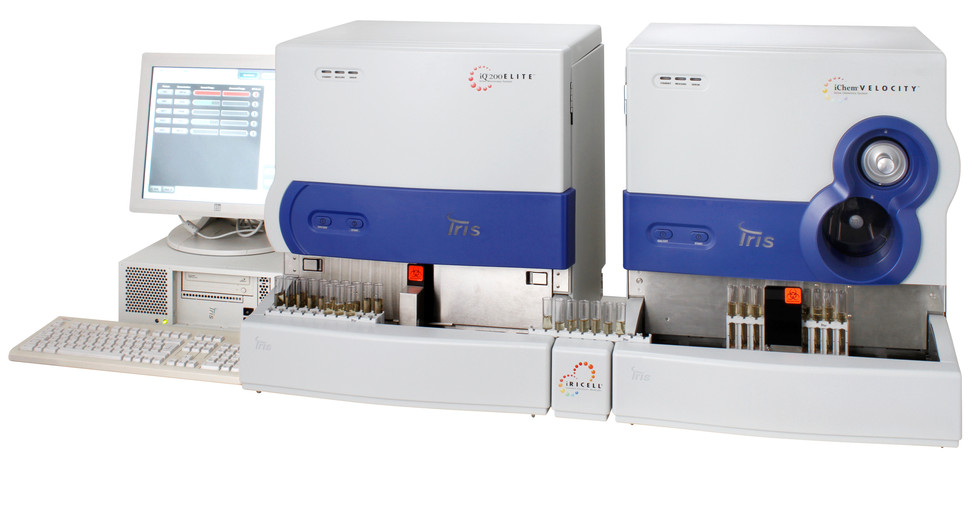 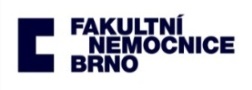 iRICELL 3000plus =IQ 200 SPRINT+  ichemVelocity, Beckman
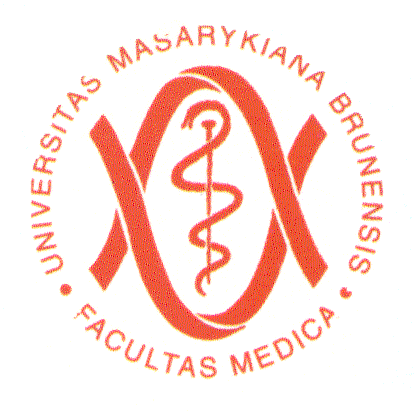 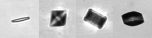 IQ 200 SPRINT
100 testů/hod.
12 základních a 27 předem 
       definovaných podkategorií



ichemVelocity:
Minim. Objem 2 ml moče
240 vzorků / hodinu
13 metod včetně hustoty, barvy a zákalu (askorbová)
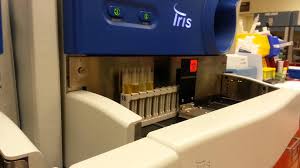 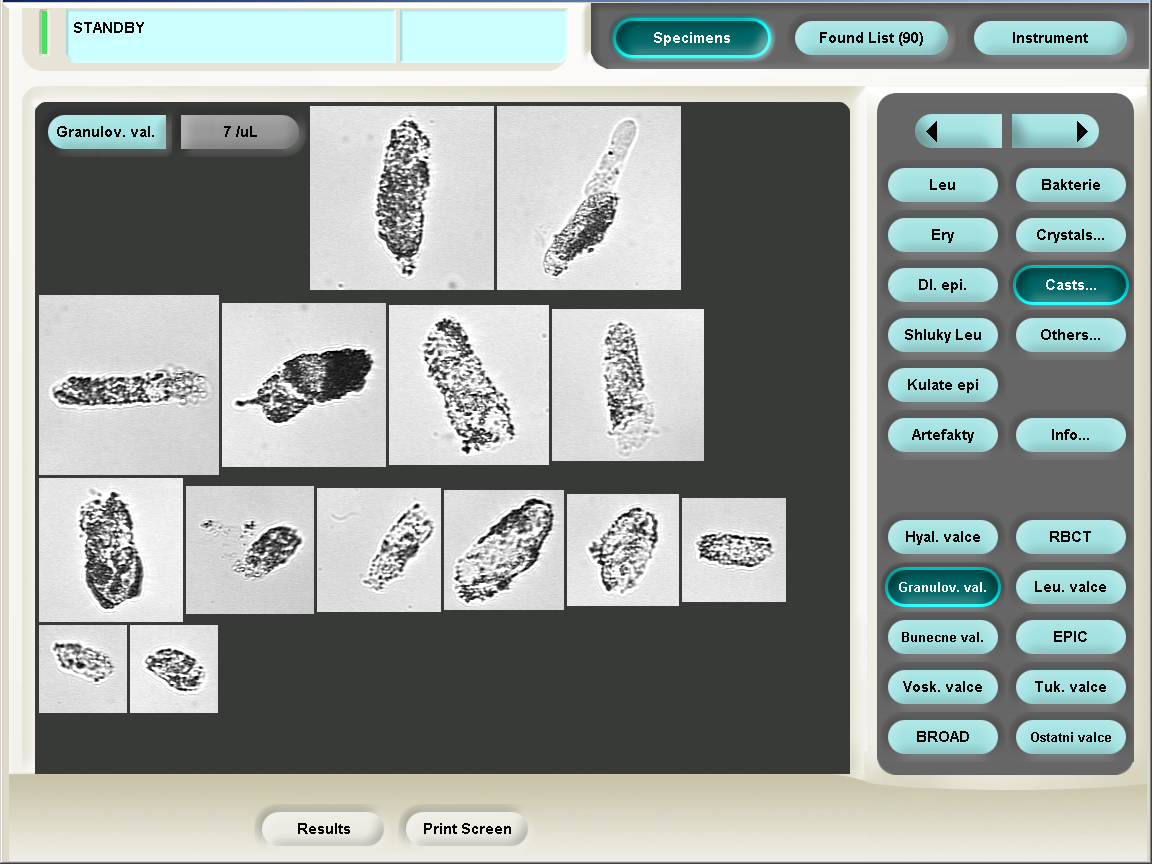 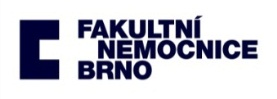 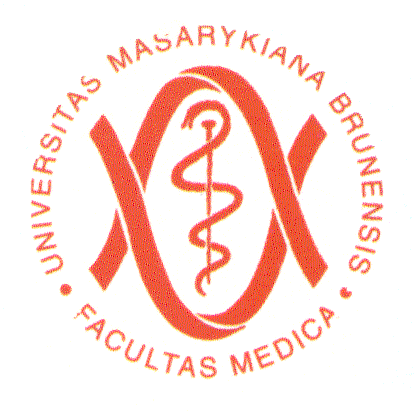 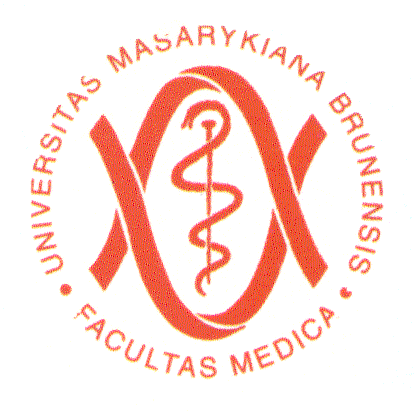 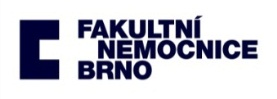 FUS-2000, DIRUI
Přístroj je hybridní močový analyzátor 

Provádí chemickou analýzu i digitální zobrazovací vyšetření moče

Princip je stejný jako u systému 
     iQ 200 (provádí 650 snímků/vzorek), 
     ale zařízení je umístěno v jedné skříni

Pro obě metodiky je využit 
     jeden pipetor
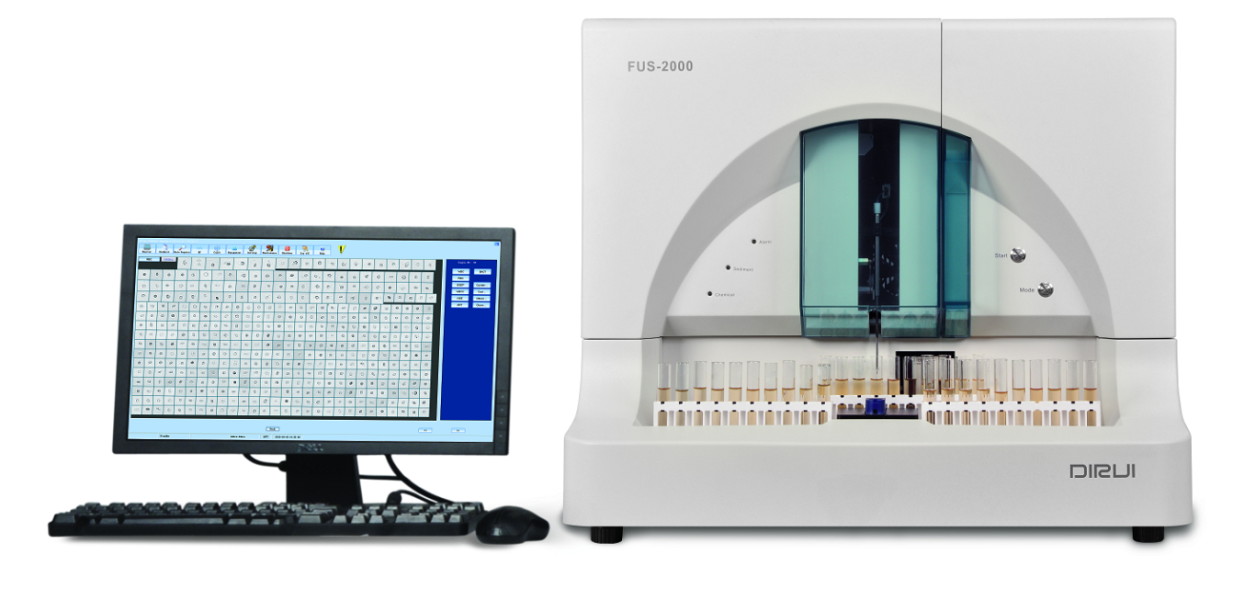 FUS-2000
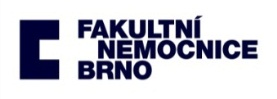 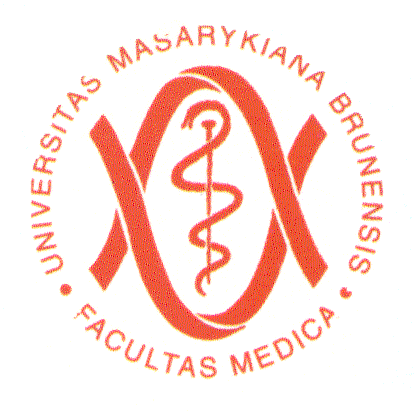 Výkon: 120 tests/hour
Minimální objem – 3 mL
Doba analýzy - 100s
Při nedostatku materiálu se provede pouze mikroskopie
Možnost zvětšení částic
Speciální mytí po hustých
    vzorcích
Tichý chod přístroje
Big picture – odpovídá
    mikroskopickému poli
Chem.anal.-reflexní fotometrie
Fyzik. anal. – refraktometrie (na spec. hustotu) + měření barvy a turbidity
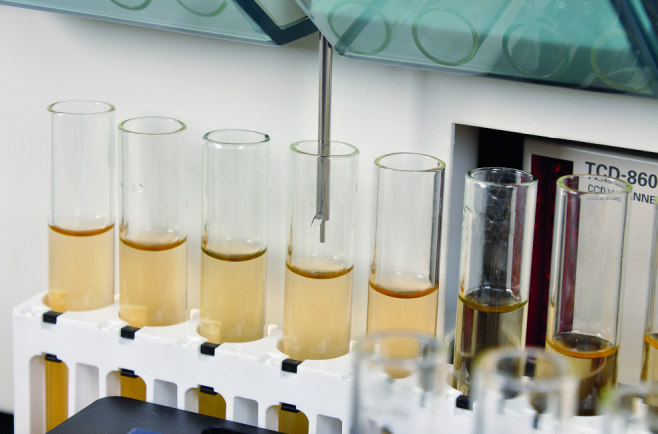 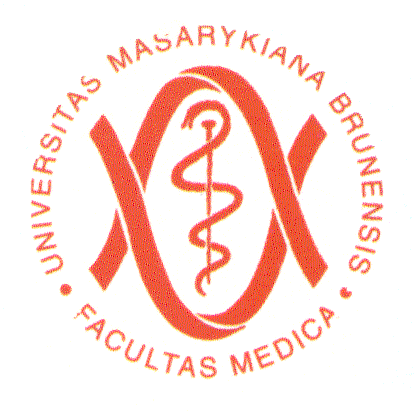 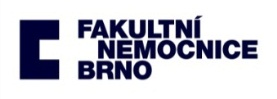 Uric acid
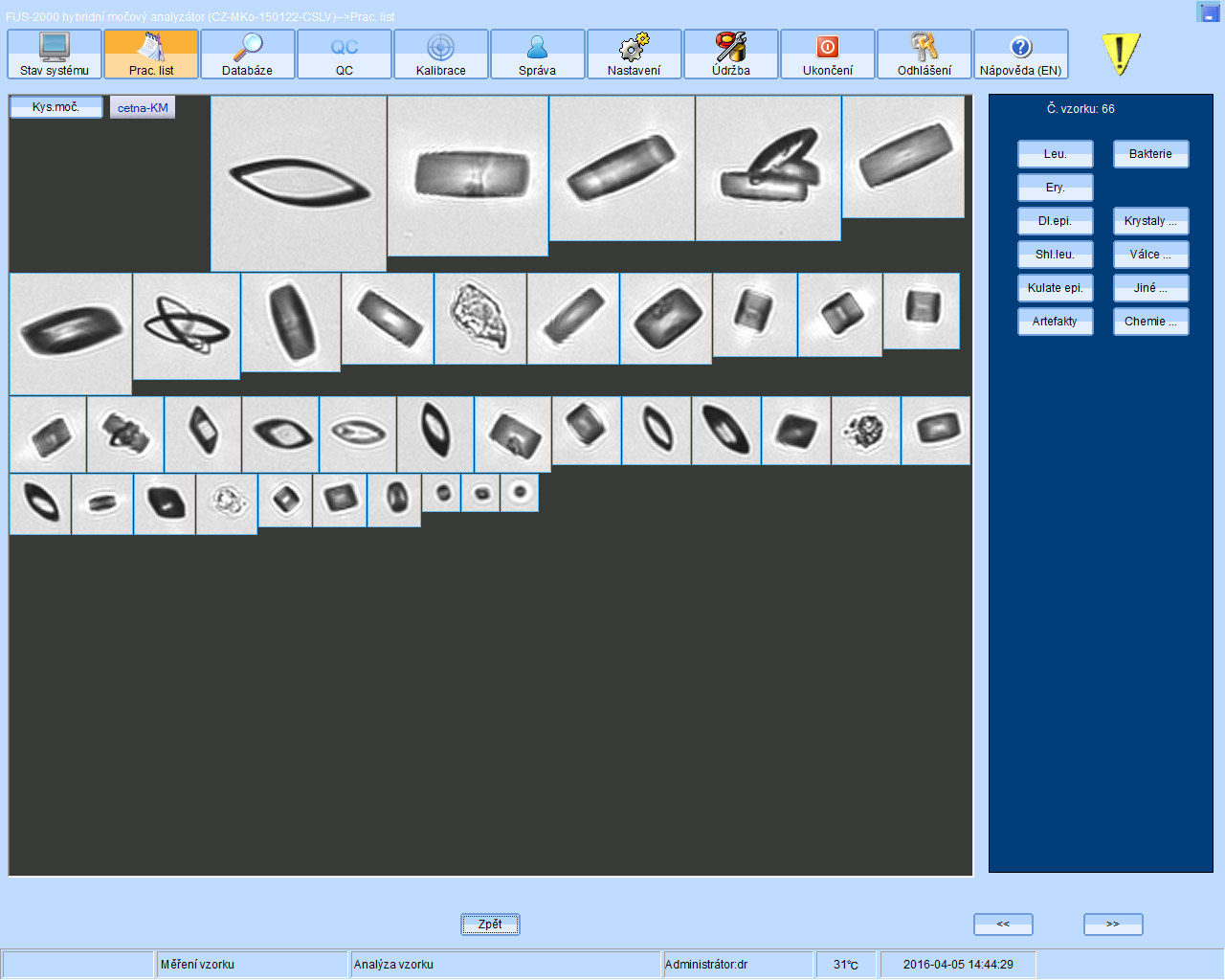 DIRUI FUS-3000Plus
Technická vylepšení:


Sledování teploty a vlhkosti proužků v zásobníku, stabilita 3 dny
Integrovaný promývací roztok, vylepšené promývání
Funkce síta vzorků - gating
Měření kontrol v jednom stojanu
Vylepšená správa reagencií
Snížení aspirovaného množství vzorku pro chemické vyšetření na 0.4ml
Vylepšení měřených parametrů:

Zvětšení elementů odpovídá HPF – 400x
4 násobné navýšení počtu snímků zorných polí oproti předchozímu modelu
Rozdělení erytrocytů do 5 kategorií
Rozdělení bakterií do 2 kategorií
Měření konduktivity vzorku
DIRUI FUS-1000
Technická vylepšení:

Sledování teploty a vlhkosti proužků v zásobníku, stabilita 3 dny
Funkce síta vzorků - „gating“
Měření kontrol v jednom stojanu
Vylepšená správa reagencií
Vylepšení měřených parametrů:

Nejmenší hybridní močový analyzátor na světe
Zvětšení elementů odpovídá HPF – 400x, stejně jako FUS-3000Plus
Rychlost 60 vz./hod.

Oproti FUS-3000 postrádá
(x) Rozdělení ery do 5 skupin
(x) Rozdělení bakterií do 2 skupin
(x) Měření konduktivity vzorku
(x) Vysoká rychlost
(x) Kapacitní podavač stojánků
Simulace zorného pole(funkci mají všechny analyzátory Dirui)
ERY - akantocyty
Spermie
Tripelfosfáty
Automatická analýza močového sedimentu – s centrifugací
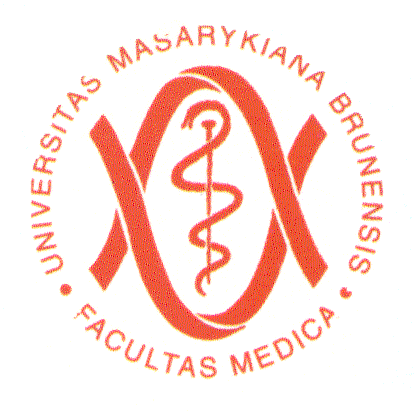 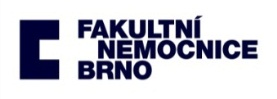 LabUMat2 and UriSed3 , 77 Elektronika (dodává Biovendor)
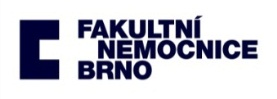 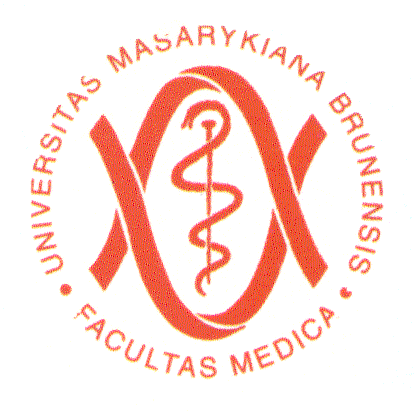 Kompletní systém na analýzu moče
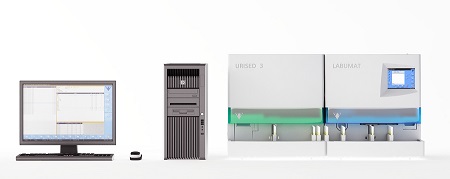 LabUMat2, 77 Elektronikadodává Biovendor
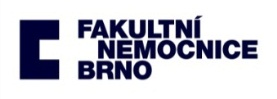 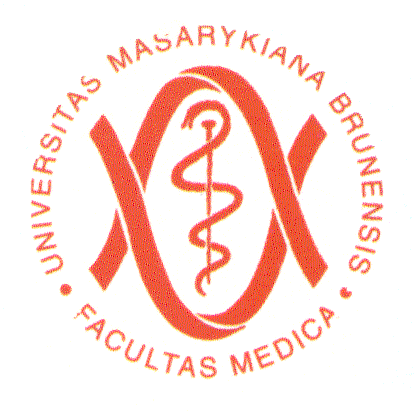 Chemická analýza moče pomocí diagnostických proužků

240 tests/hour
Možno vložit až 100 vzorků
Stačí 2 ml  moče
Automatizované QC
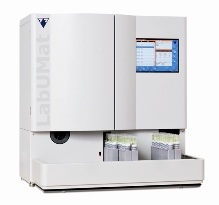 Urised 3, 77 Elektronika
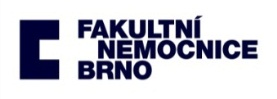 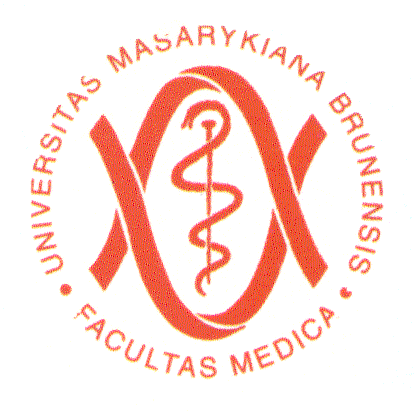 15 obrazů/vzorek 
 
Výkon 120 vzorků/hod.

Zakoncentrování 20× (Evropské doporučení pro močovou analýzu)

Manuální  mikroskopický mód: Možnost prohlédnout kterékoliv pole v kyvetě tak, že jsou vidět i pohybující se mikroorganizmy

Funkce zoom  
Automatizované QC

Bez carry over

Vyhodnocovací modul rozeznává zvlášť koky a tyčkové bakterie
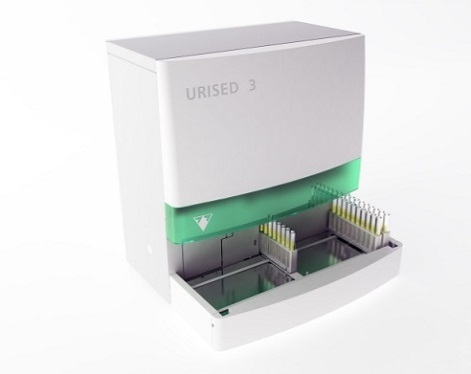 Urised 3
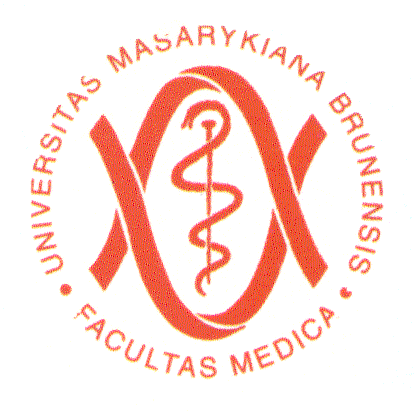 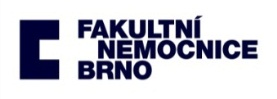 Vybaven fázovým kontrastem

Speciální kombinace 
    světelné mikroskopie
    a fázového kontrastu


Sledováno trojnásobné množství vzorku v porovnání s UriSed 2

Kompatibilita s LabUMat 2, porovnání výsledků s chemickou analýzou
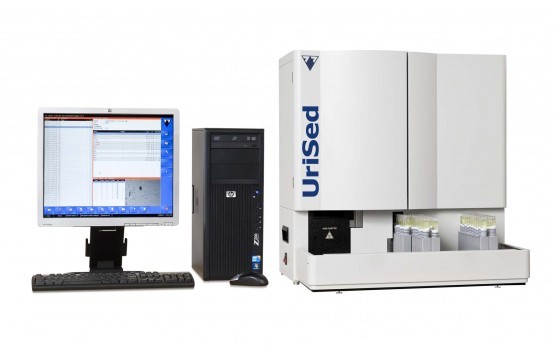 Urised 3
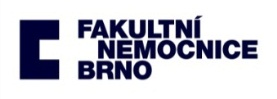 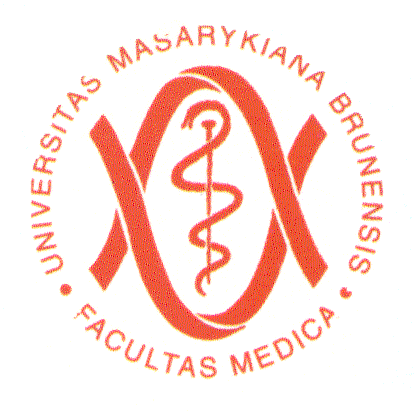 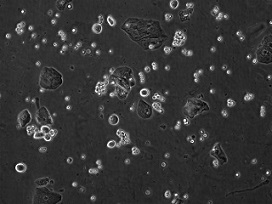 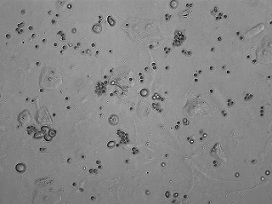 Fázový kontrast
Světelný mikroskop
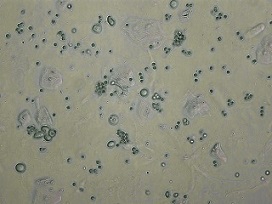 Složený obraz
cobas 6500, Rochemočový sediment + chem. analýza
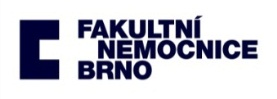 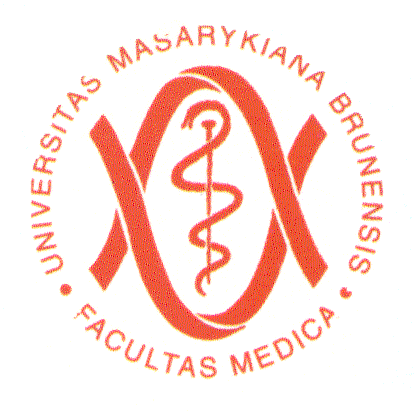 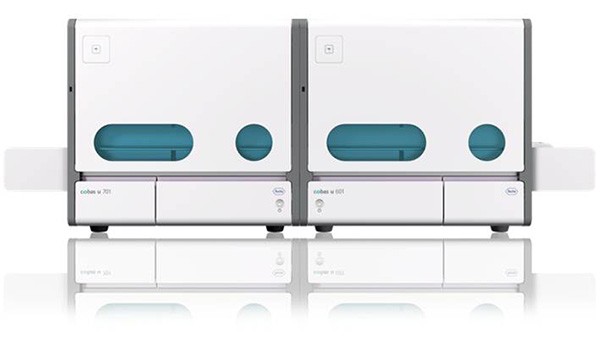 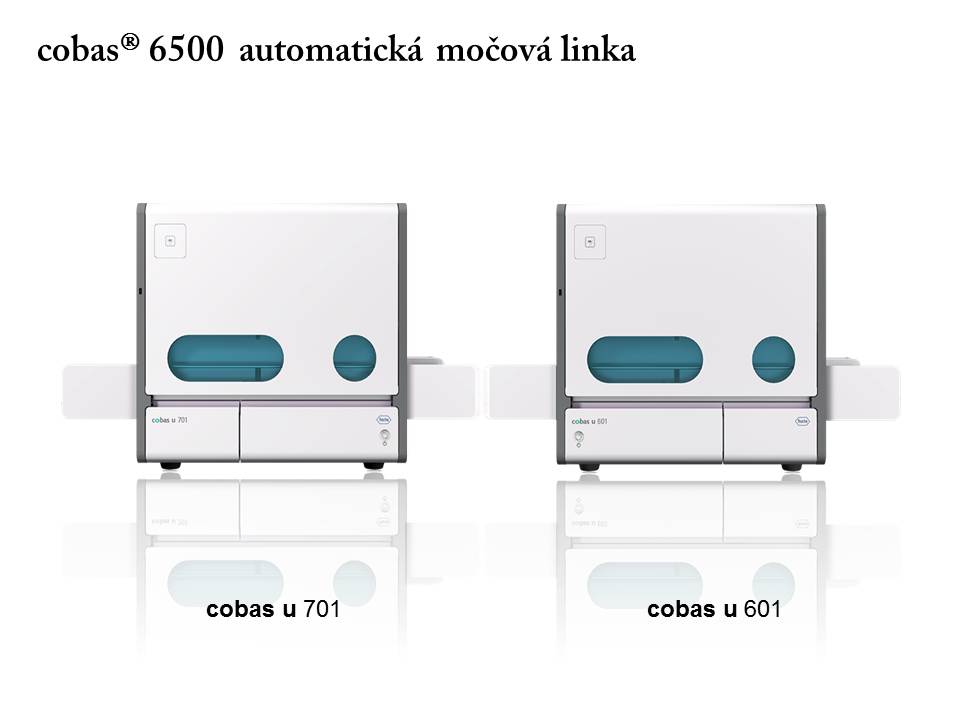 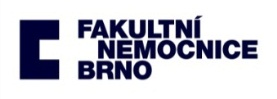 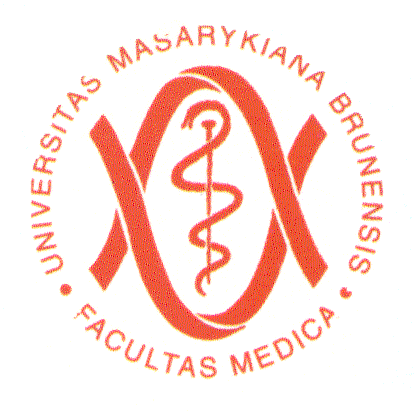 cobas 6500 - automatický systém na močovou analýzu
Spojením modulů cobas u 601 a cobas u 701
    vzniká platforma s automatickým 
     transportem vzorků celým systémem

Analýza diagnostickým proužkem první

Možnost vyšetření sedimentu jen u pozitivních výsledků

Uživatel může nastavit pravidla křížové kontroly
    a validace
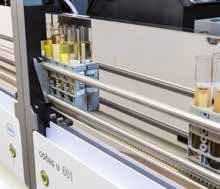 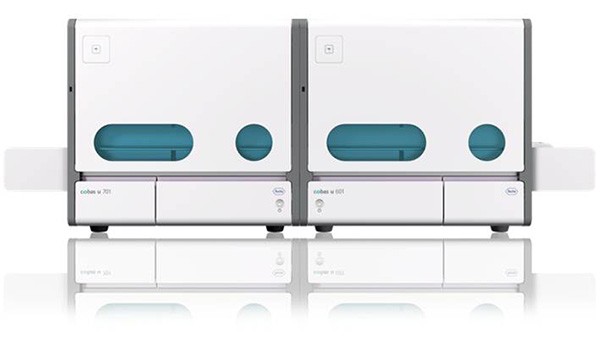 Modul cobas u 601-analýza moči pomocí testovacích proužků
Kapacita až 240 vzorků/ hod.
400 proužků v kazetě se značením RFID
Obrazový senzor (kamerový čip) 
    provádí fotometrická měření 
Odlišení intaktních a lyzovaných erytrocytů 
     (do 50 Ery/μL)


12 parametrů: pH, leukocyty, dusitany, bílkovina,
     glukóza, ketolátky, urobilinogen, bilirubin,    
     erytrocyty, hustota, barva a zákal
 Proužky s rezistencí vůči kyselině askorbové
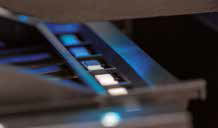 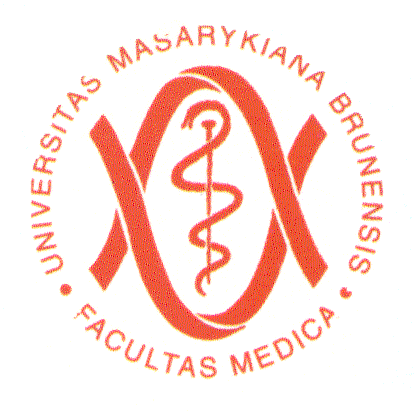 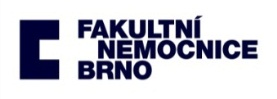 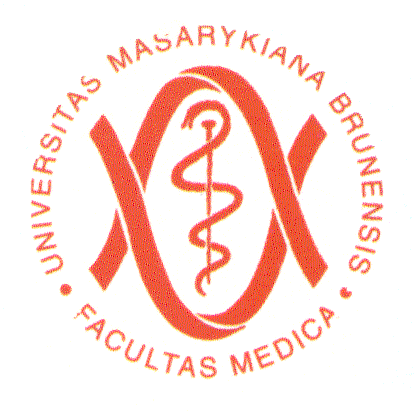 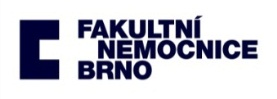 Modul cobas u 701 – automatizované mikroskopické vyšetření močového sedimentu.
Kapacita až 116 vzorků/hod.
Koncepce bez reagencií 
Jednorázové kyvety (400 kyvet v kazetě se
     značením RFID)


Postup:
Resuspendace vzorku
Pipetování vzorku do kyvet
Centrifugace
Zachycení, uchování a zobrazení až 15 snímků z centrifugovaného vzorku
Funkce reklasifikace umožňuje přehodnotit určení každé částice
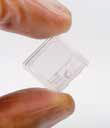 cobas 6500 – image z modulu cobas u701
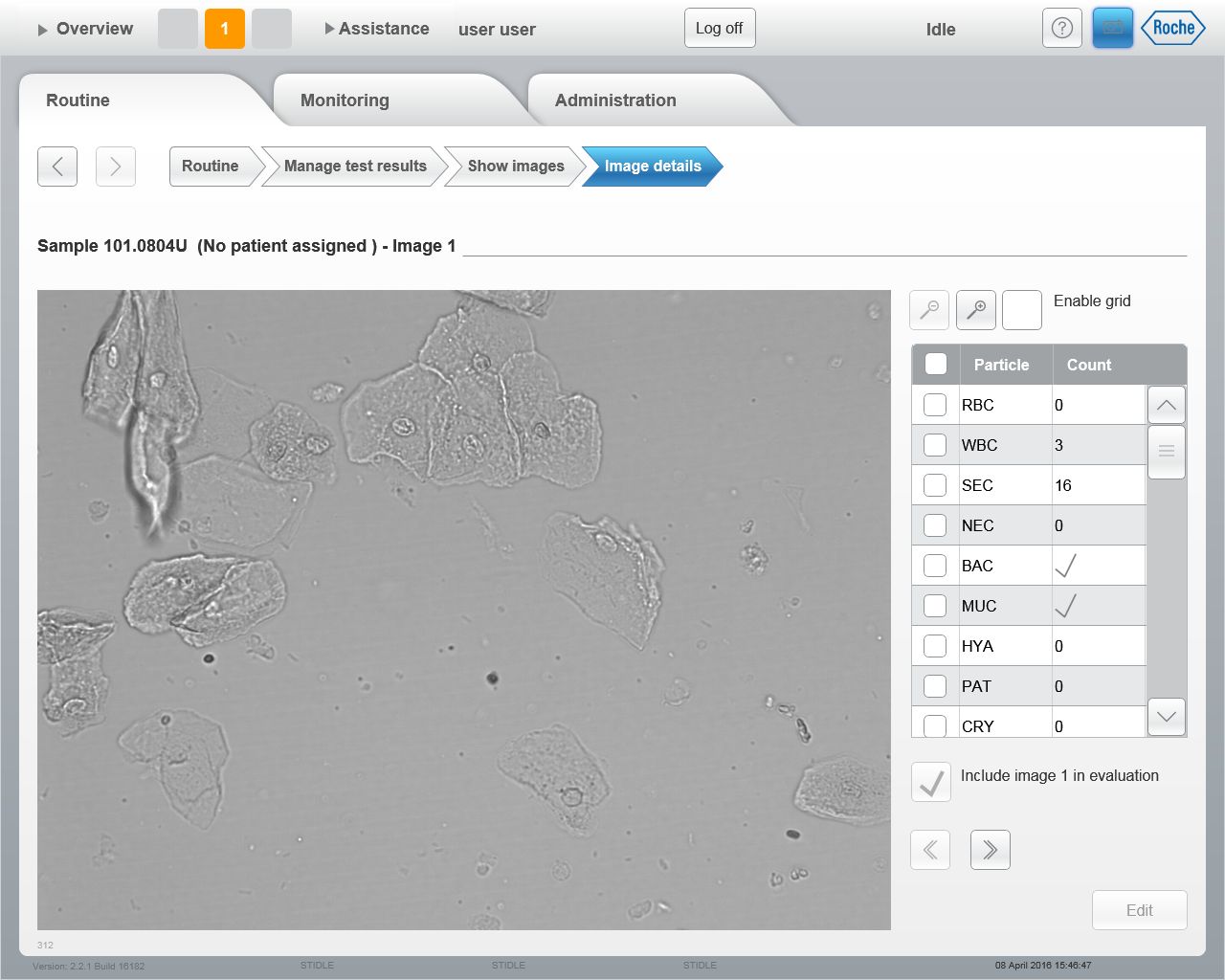 Atellica 1500, Siemens
Uvedení na trh 10/2017

Bez fázového kontrastu

Rozlišuje přímo 10 druhů krystalů
                                bakterie - koky x tyčky
Atellica 1500, Siemens
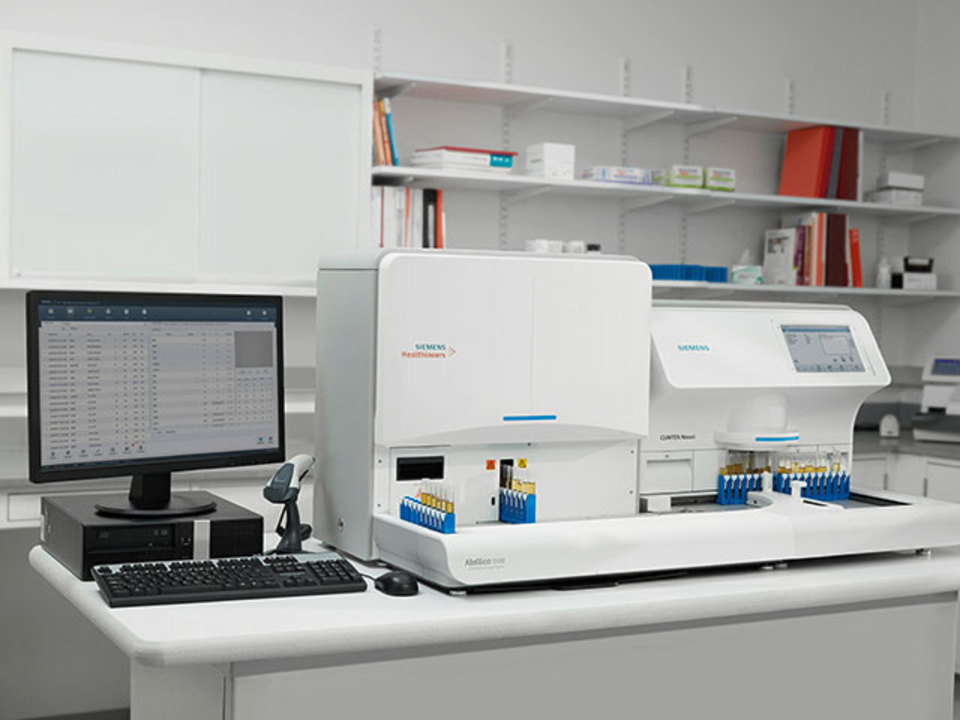 Reagenční karty v kazetě místo diagnostických proužků
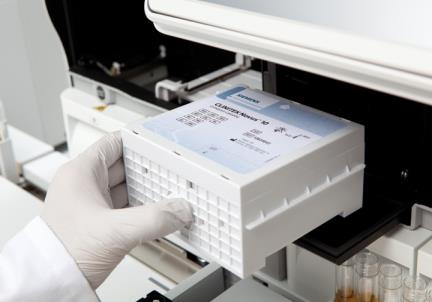 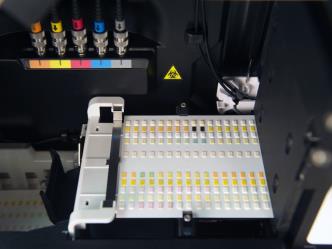 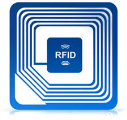 Reagent cards
Prevent strip jamming and improves downtime
Cassette Loading
RFID tagged cassette
14 days onboard stability
Princip chem. analýzy: Digitální fotografie diagnostického proužku s vyvinutým zbarvením 
Vychází z chemického analyzátoru Clinitek Novus
Výkon – chem.vyšetření: 200 vzorků/hod.
Not available for sale in the U.S. Product availability varies by country
[Speaker Notes: The CLINITEK Novus automated urine chemistry analyzer utilizes a reagent cassette, which is composed of 450 test sets inside. As a daily procedure, loading the reagent is also very easy – take less than a minute.
The cassette is RFID integrated, so the urine chemistry analyzer reads the cassette information (expiration date, lot #, etc.) from the RFID and incorporates into the system automatically, which saves the operator a lot of effort and prevents manual errors
There are no individual strips inside the cassette – instead we use reagent cards. This design greatly improves the sample dispense accuracy and reduces strip jams, which means higher reliability and less downtime for the end user.]
Atellica 1500, SiemensAutomatická mikroskopie po centrifugaci –vychází z 77 Elektronika (100 vzorků/hod.)
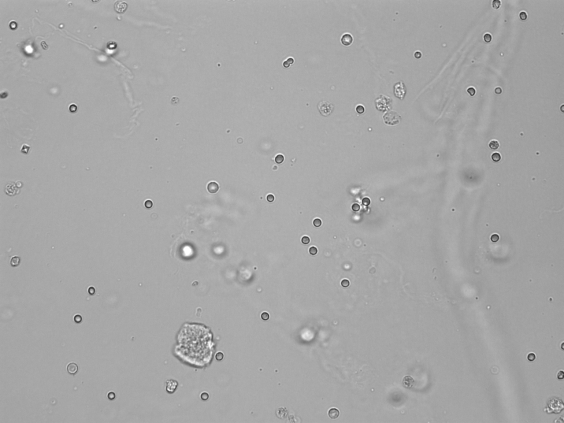 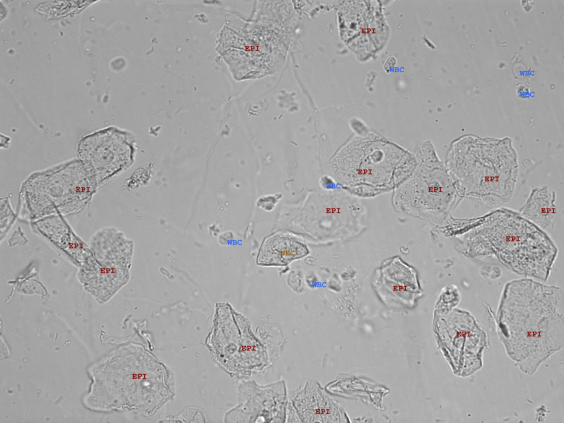 Clear “In-focus” Images from Atellica 1500 UA System
“Off-focus” Images
Not available for sale in the U.S. Product availability varies by country
Atellica 1500, Siemens
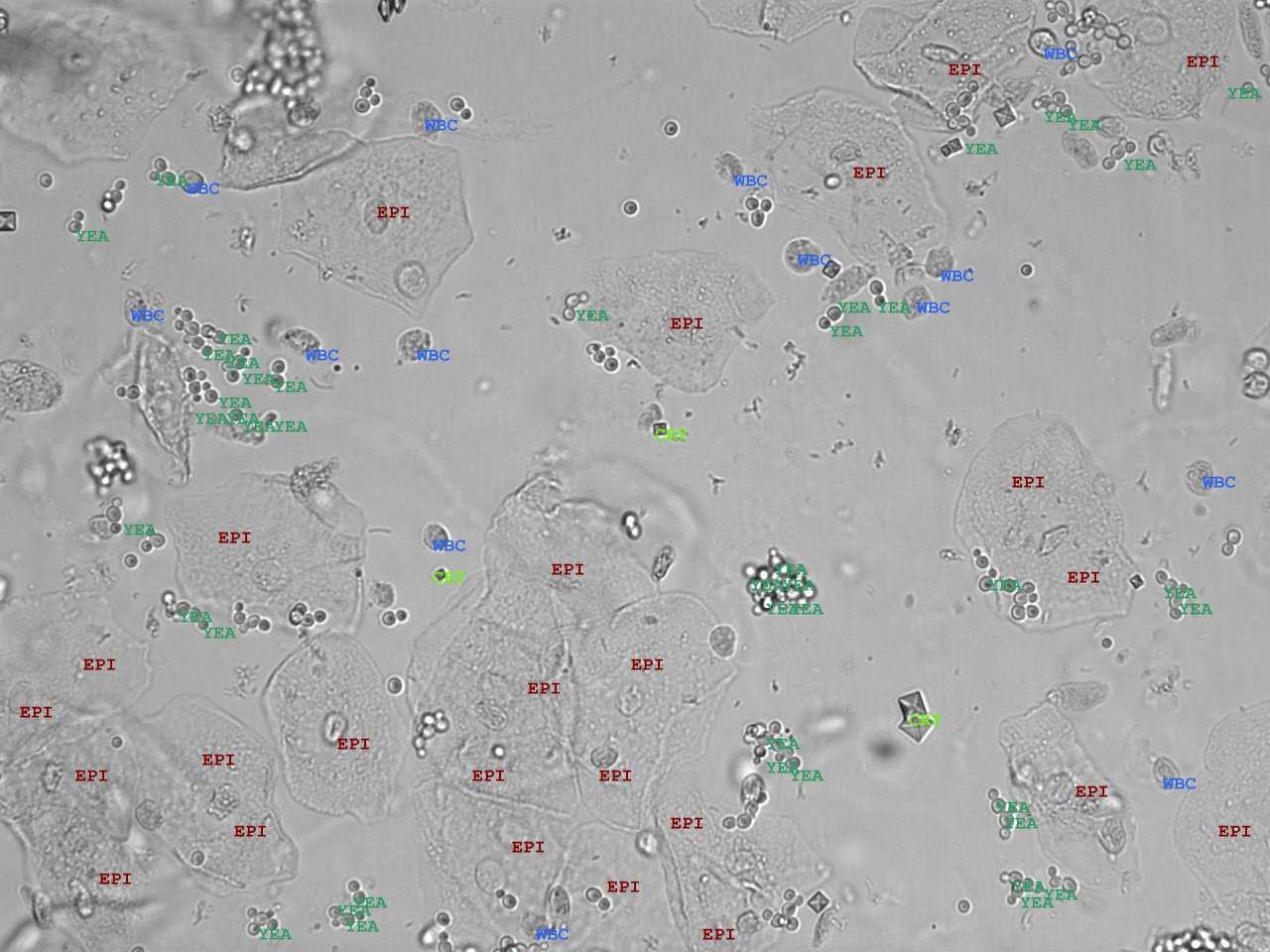 Automatická analýza močového sedimentu – s využitím sedimentace
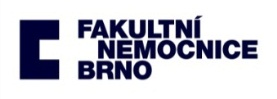 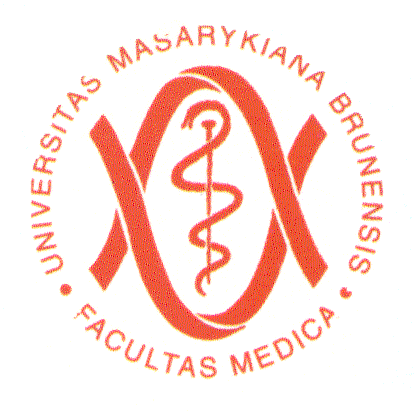 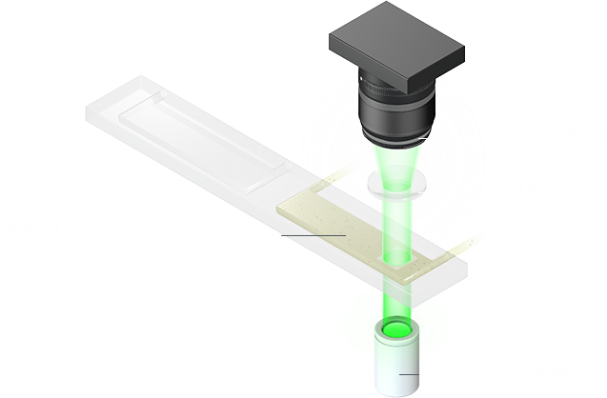 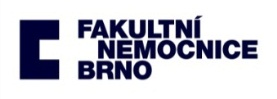 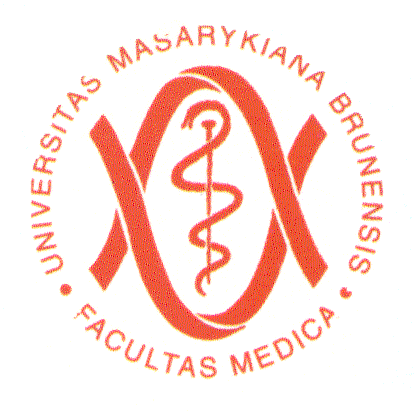 UD-10, Sysmex(viz výše)
Využívá přirozenou sedimentaci účinkem gravitace
Přístroj k digitálnímu zobrazení močových elementů
Metoda skenování polí pomocí CCD kamery
Používá se vždy v kombinaci s UF-5000/4000 pro kompletní analýzu elementů v moči a také s chem. anal. moče UC-3500
Uživatelsky nastavitelná pravidla 
     výběru vzorku k analýze na UD-10 (potvrzení 
     typu válce, krystalu, renální epitelie)
Funkce zoom
Rutinní mód 50 vzorků/hod.
                          40 polí/vzorek
1,6 ml moče (statim 0,6 ml)
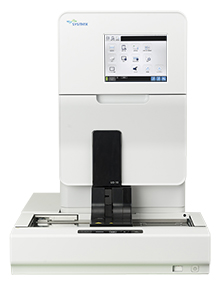 UN 3000
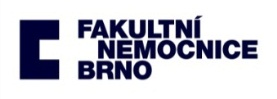 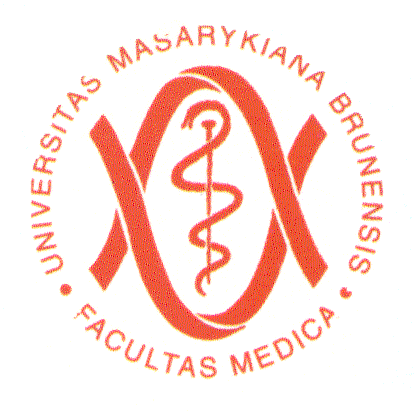 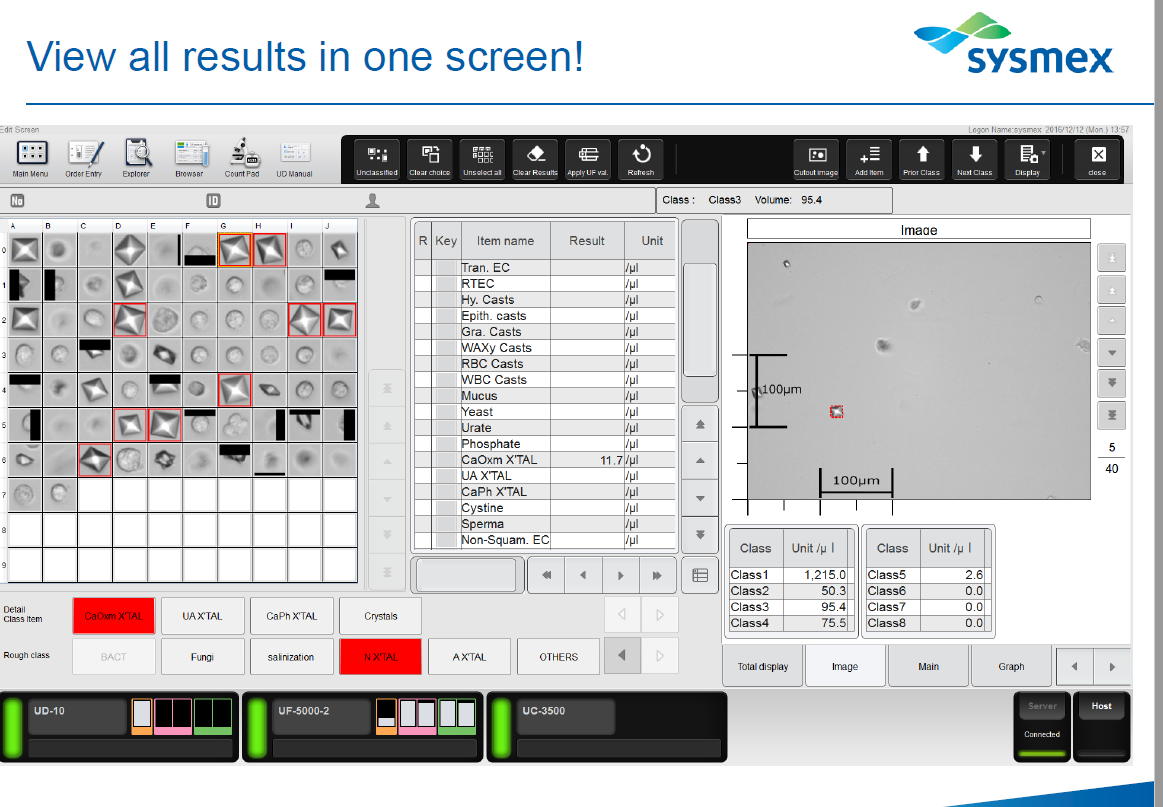 LAURA XL, Erba Lachema
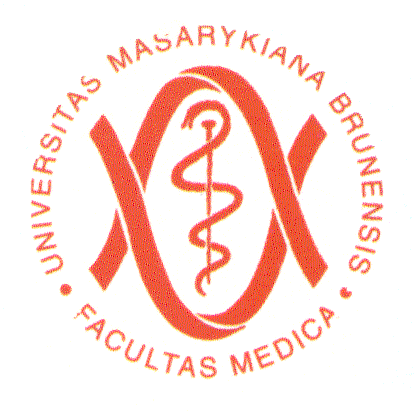 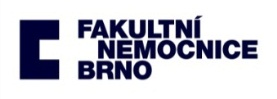 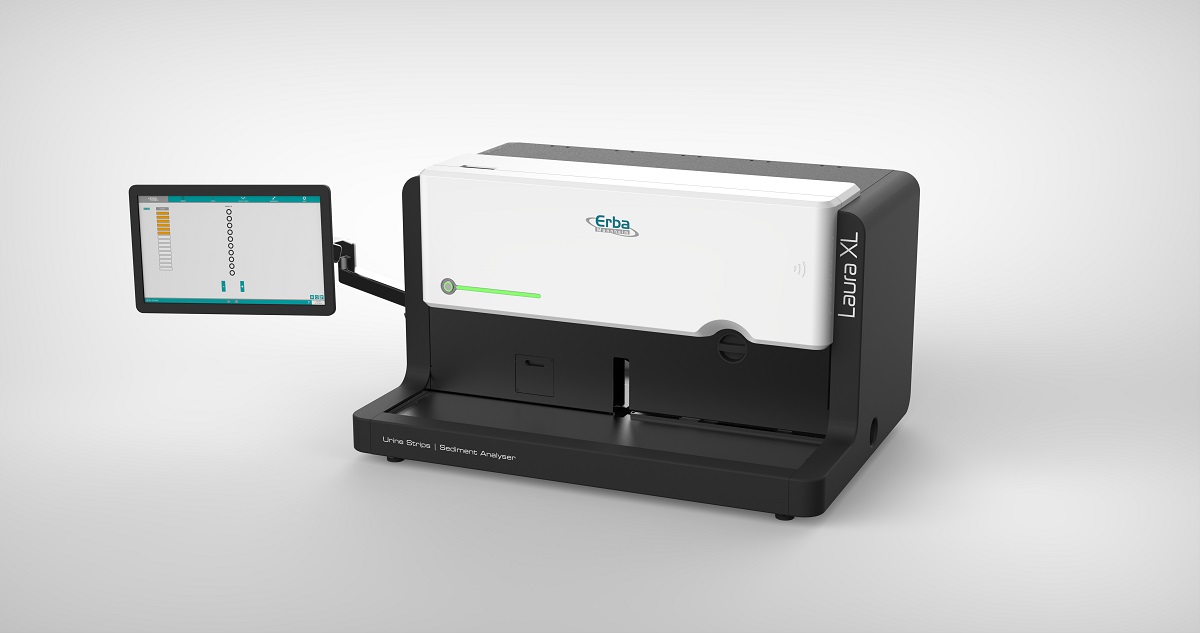 Hybridní koncept : analýza diagnostickými proužky a  vyšetření močového sedimentu v jedné skříni
Zakoncentrování moče a tvorba sedimentu bez centrifugace 
Určování částic v sedimentu s využitím softwaru s umělou inteligencí
Automatické turbidimetrické měření fyzikálních parametrů (barva a zákal moče)
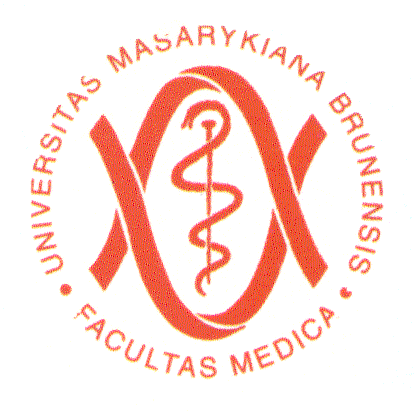 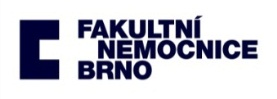 LAURA XL
Měřící módy:
 Hybrid (100 vzorků/hod.)
 Chemie (240 vzorků/hod.)
 Sediment (180 vzorků/hod.)
Identifikace spotřebního materiálu - RFID
Analýza sedimentu – sedimentace s využitím gravitace (5 min.)
                                         14 kyvet vedle sebe současně
Minimální objem – 2,0 ml
Aspirovaný objem – 0,8 ml
Spotřební materiál chemie:  destilovaná voda, diagnostické proužky 
Spotřební materiál sediment: destilovaná voda, roztok Opti-sol XL
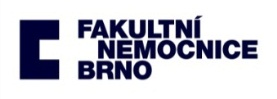 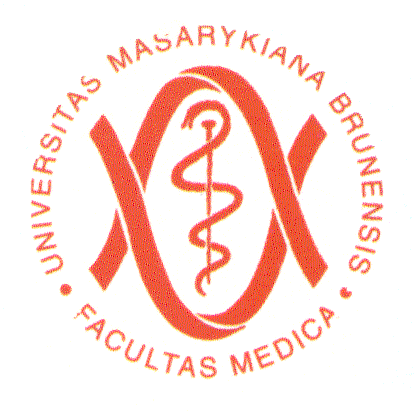 LAURA XL – analýza sedimentu
Měřící princip: digitální microskopie – automatizovaná světelná mikroskopie 
      (15 obrázků/vzorek, celé pole) 
Sofistikovaný software
Zobrazení elementů podobné jako pod světelným mikroskopem
Automatické vyhodnocení + možnost manuálního přeřazení uživatelem
16 automatických/16 manuálních kategorií
Zakoncentrování moče bez centrifugace
      (centrifugace může vést k degradaci elementů)
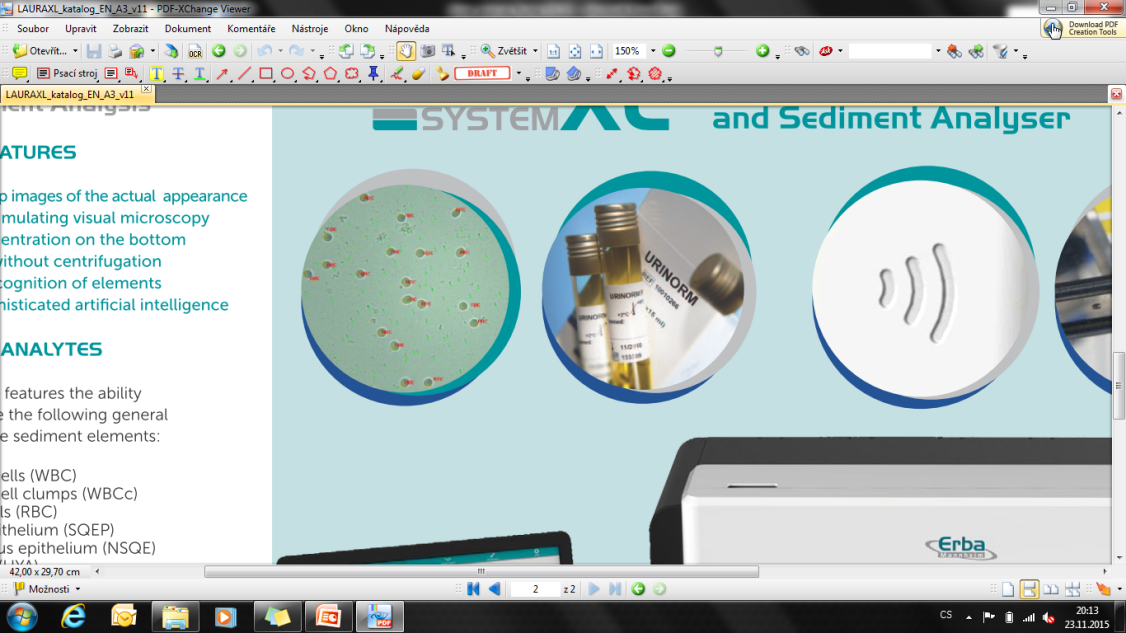 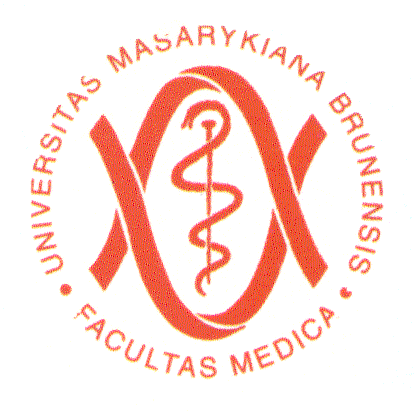 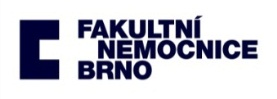 LAURA XL
Močový sediment:
       Automatické rozlišení následujících kategorií:
 Leukocyty
 Shluky leukocytů
 Erytrocyty
 Dlaždicové epitelie
 Jiné epitelie
 Hyalinní válce
 Patologické válce
 Oxalát vápenatý
 Tripel fosfát
 Kyselina močová
 Bakterie - tyčky
 Bakterie – koky
 Kvasinky
 Hlen
 Spermie 
 Neklasifikované buňky

Do dalších připravených kategorií možno přeřadit částice manuálně
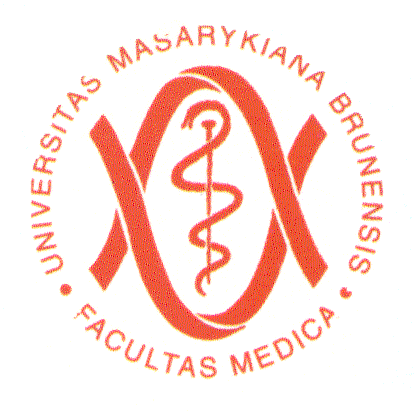 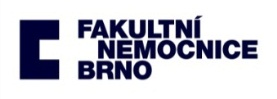 LAURA XL – jednotlivé částice (ZOOM)
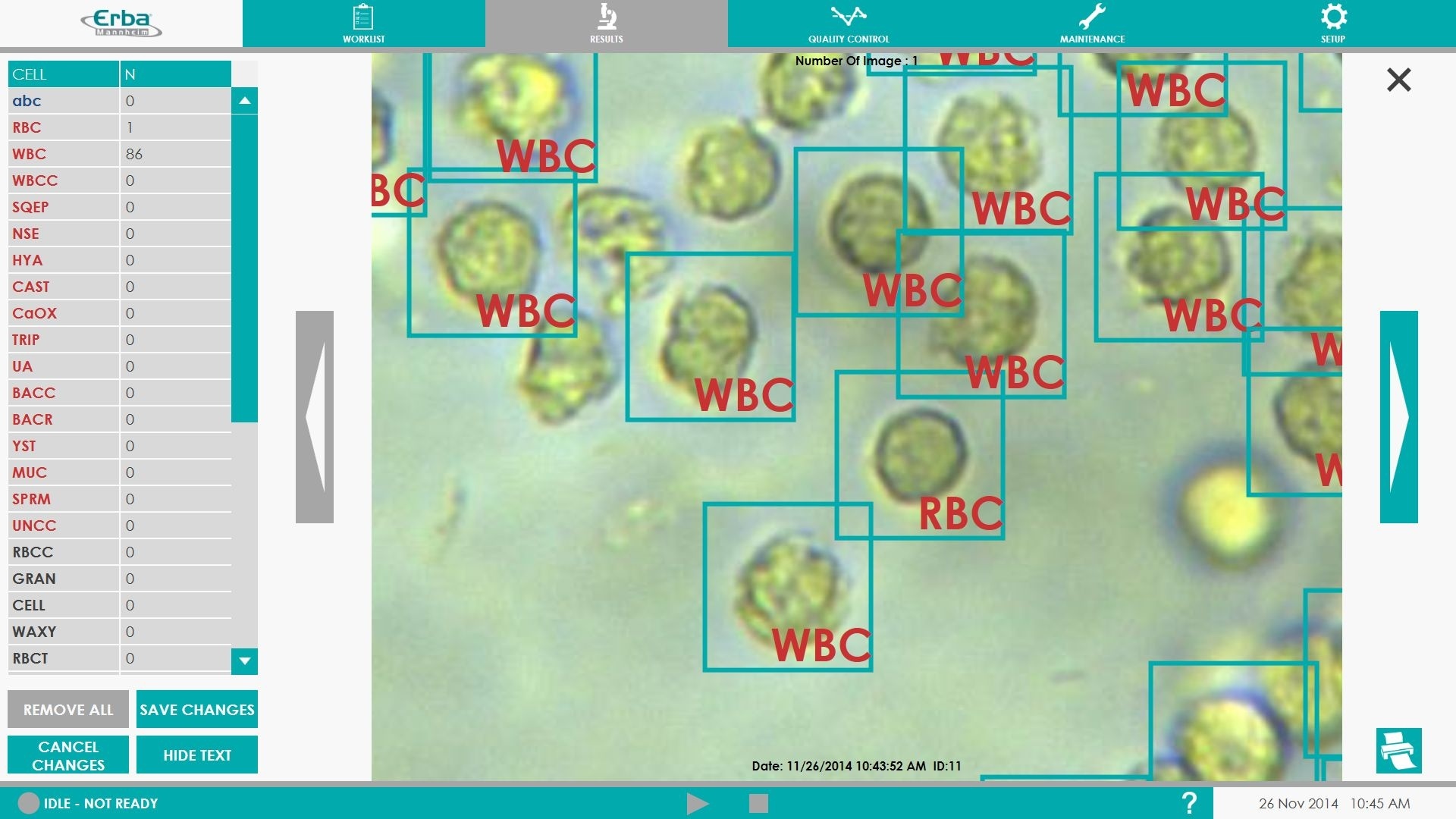 LAURA XL
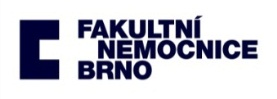 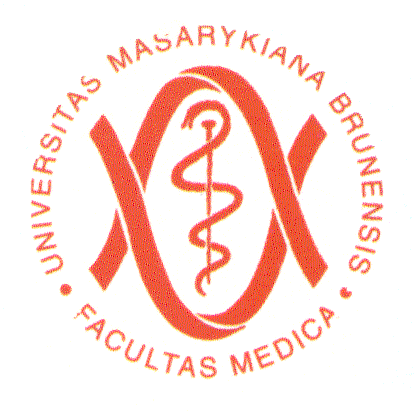 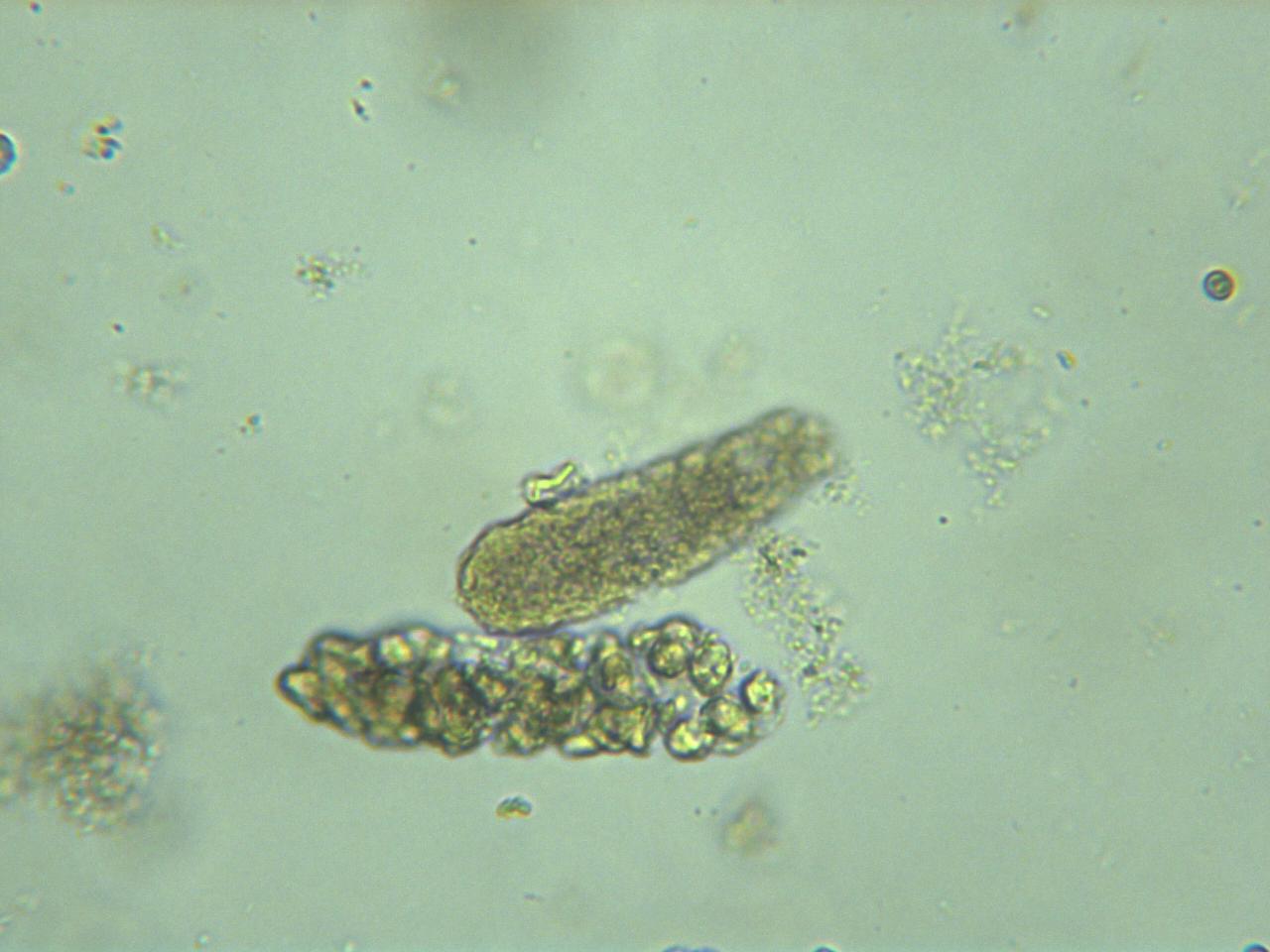 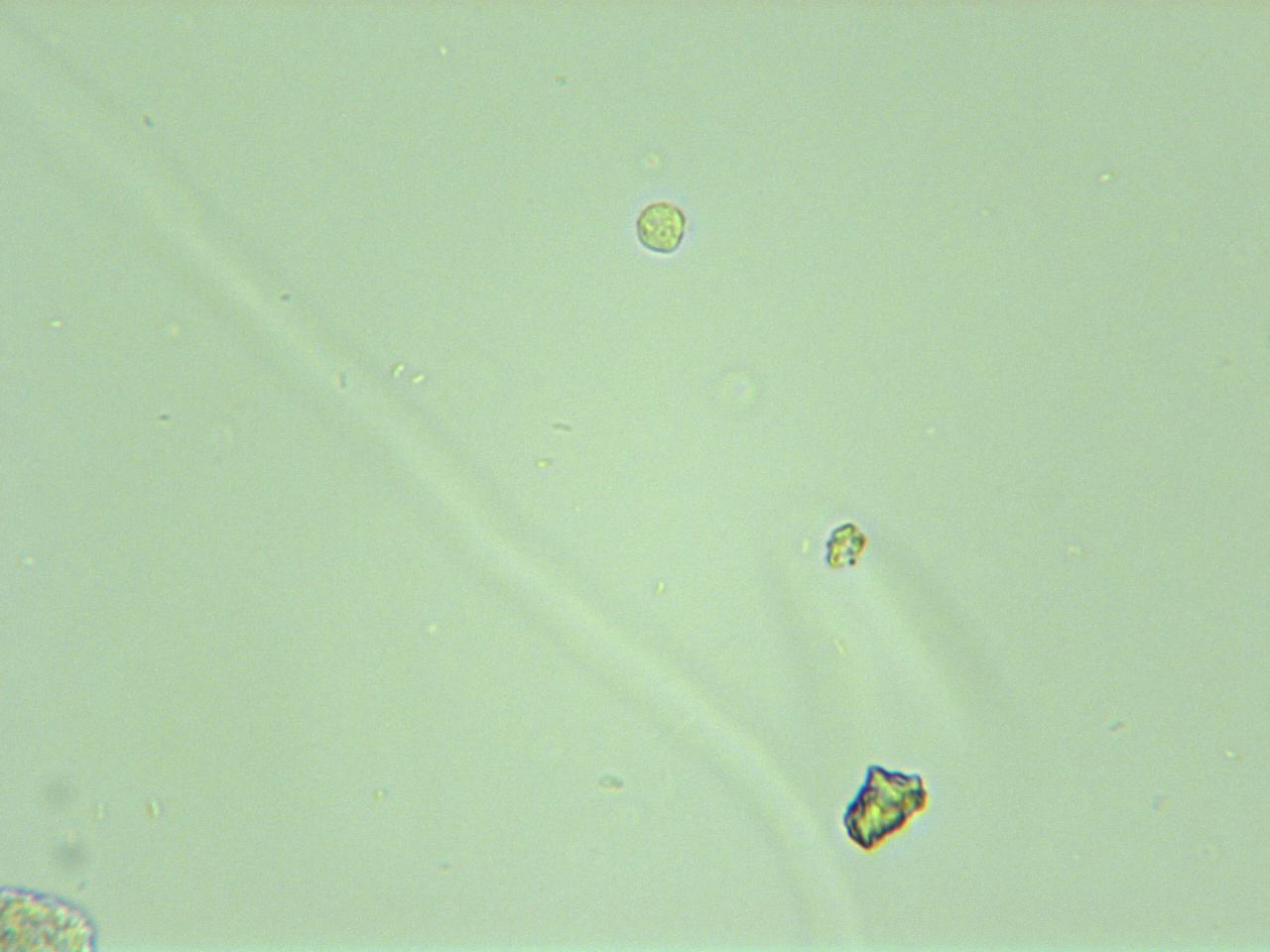 Gran CAST
MUC
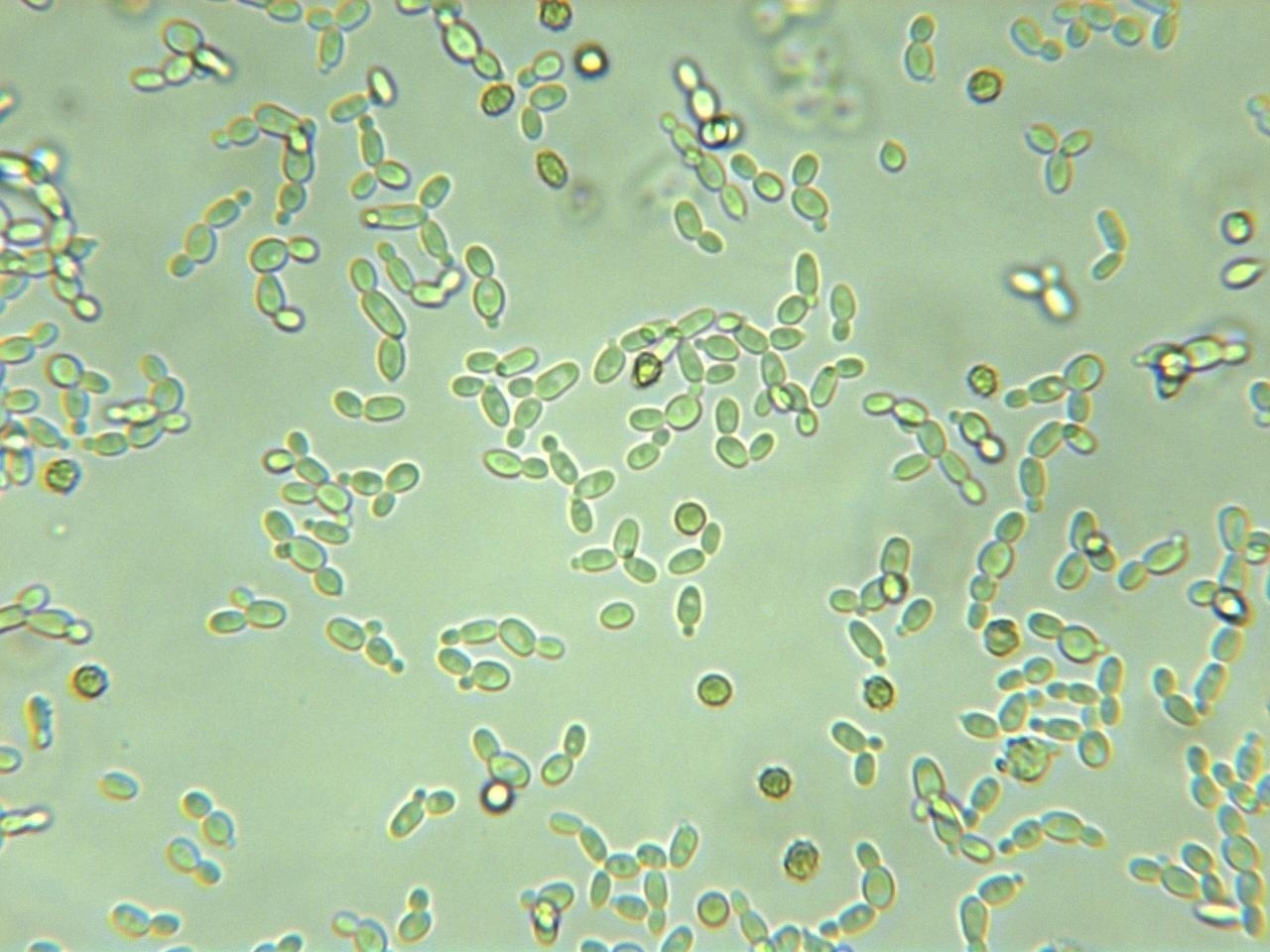 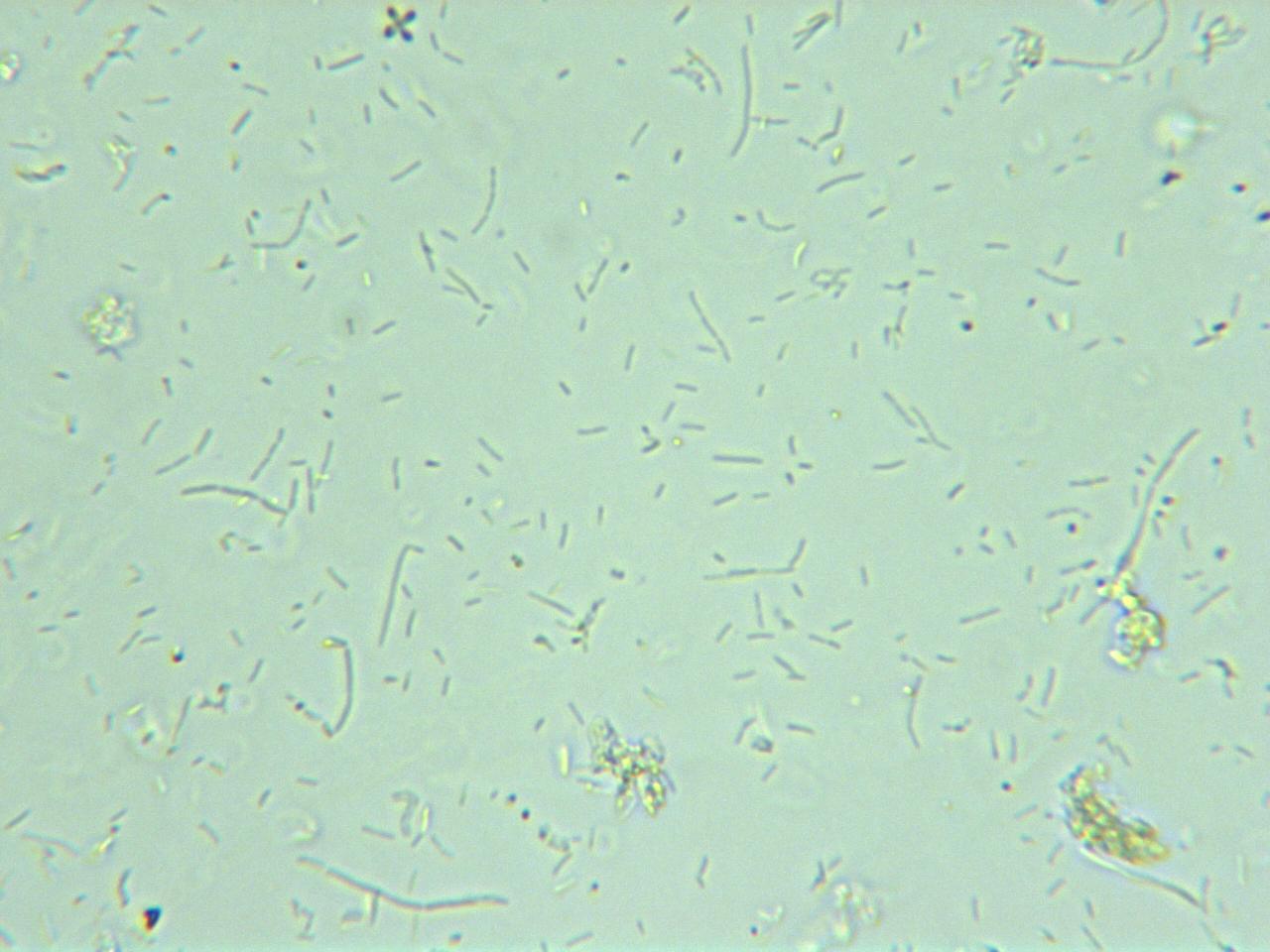 BACR
YST
Výhody a nevýhody
Přístroje využívající sedimentaci a centrifugaci – potíže s hustými vzorky (některé je třeba dělat pod mikroskopem, některé částice se musí označit)

Velké zvětšení – pěkně vidět (Laura, Atellica, cobas)

Rychlost prvního vzorku – výhodné pro jednotlivé statimy (FUS)

Rozdíly v kvalitě a pružnosti software